Training Skills and Adult Learning
5/10/15
Session Aim & Objectives
Aim: To introduce participants to how adults learn and the training cycle.

Objectives: 
By the end of the session, participants will be able to:
Articulate how adults learn and three learning styles
Identify the four stages of the training cycle
Formulate better training objectives
How do people learn? Learning Styles
Visual learners – see it  



                     Kinaesthetic learners – do it   



Auditory learners – hear it
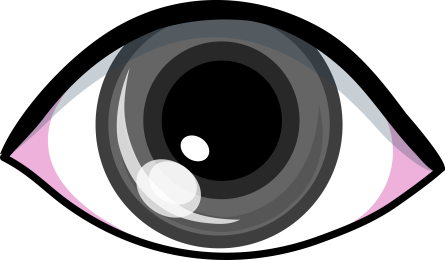 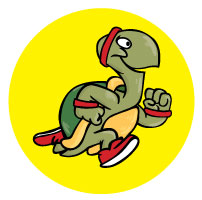 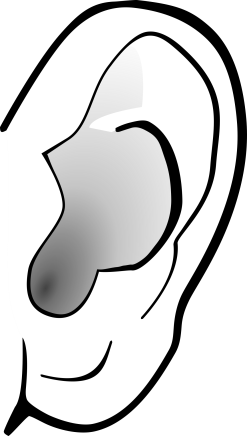 Activity – page 3 of Handbook
Activity:
What type of learner do you think you are? Why?
Match the activities to the type of learner.
The Training Cycle
Jigsaw activity
(Divide into 4 groups)

For your part of the training cycle jigsaw:

What do you think this part of the training cycle covers?
Setting Aims & Objectives
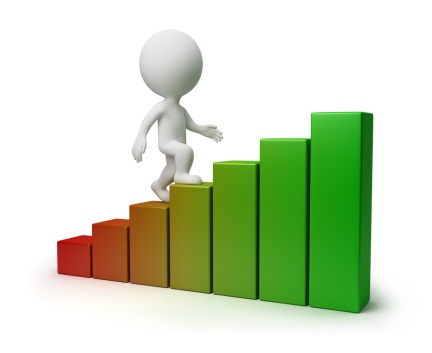